TOURNOIS DES SPARTIATES
2024
1/2 Juin - Trophée des Petits Spartiates - u9 et u7
4/5 Mai - Spart ‘ ice - u11
18/19/20 Mai - Spartan Cup - u13
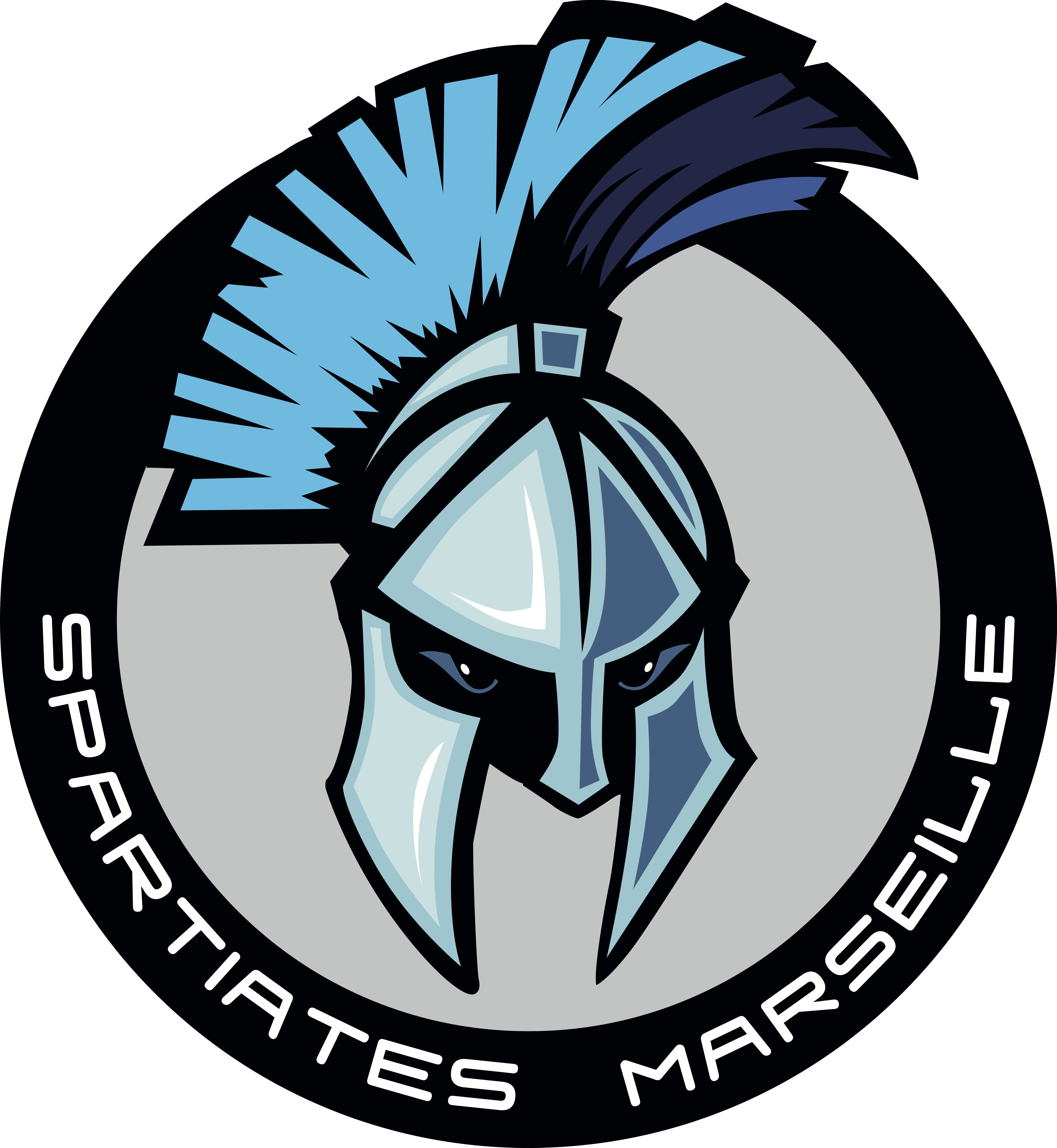 DOSSIER
D’INSCRIPTION
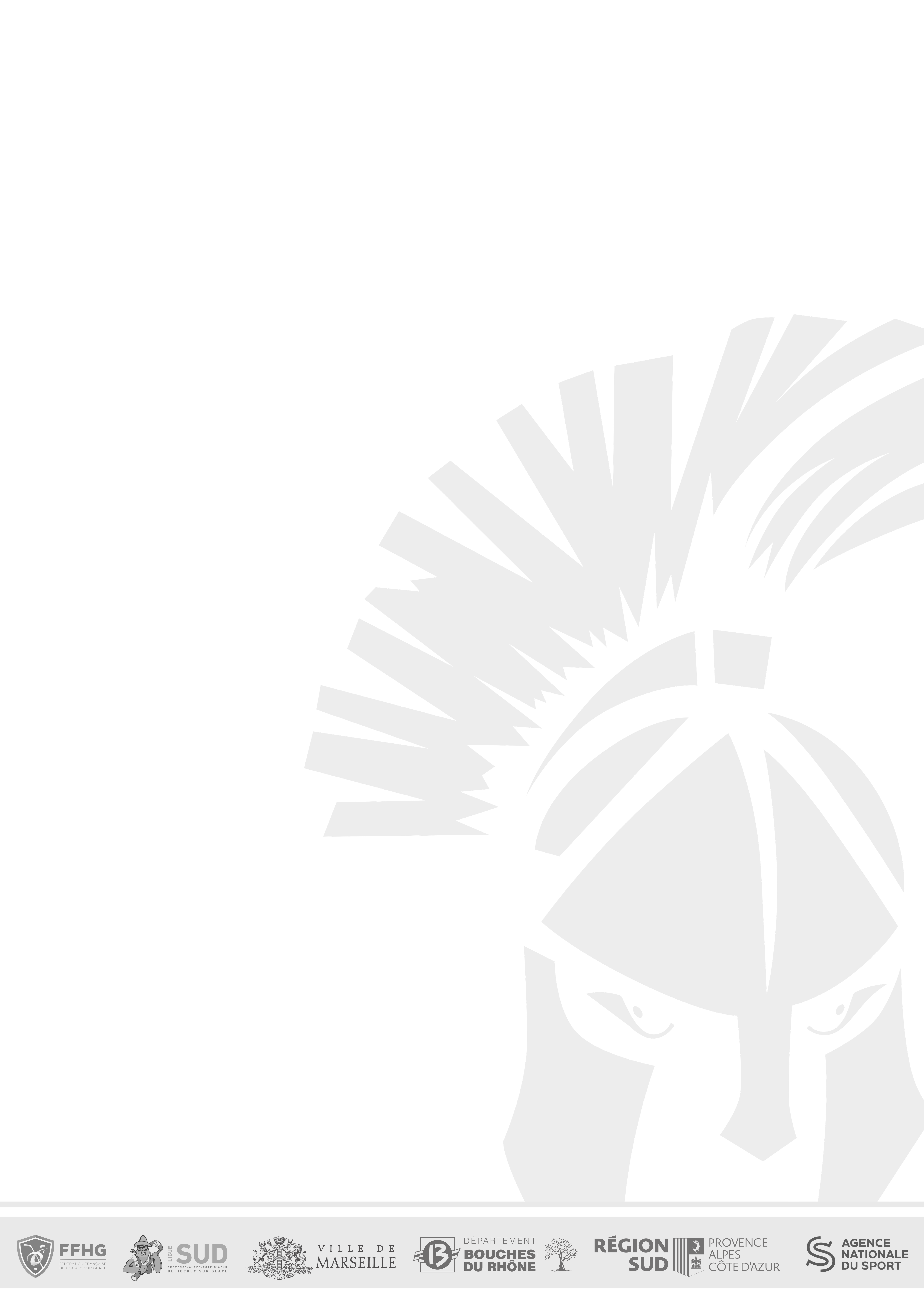 TOURNOIS DES SPARTIATES
Club de : ……………………………………………………………………………………………………………..
Catégorie : …………………………………………………………………………………………………………..
Nom et N° Tel du Coach : …………………………………………………………………………………………
Nom et N° Tel du Resp. d’Equipe : ………………………………………………………………………………
Couleur des Maillots (MARSEILLE jouera en BLANC et en BLEU):……………………………………….

Nombre de joueurs : ………….				
Nombre d’accompagnants (Dirigeants / Coach): ………….	
TOTAL nombre de repas : ……………..               

Repas Tournois U7/U9/U11 x 35€ =   .…………. €
Repas Tournoi U13 x50 € =               ……………€


TOTAL INSCRIPTION : 			
U7/U9 :  275 € + Frais repas =…………..€
U11 :     300 € + Frais repas =	…………..€
U13 :     350 € + Frais repas =	…………..€

Règlement par virement en mentionnant sur le libellé : « Tournoi Marseille - Catégorie - Club »


Allergies ou régimes alimentaire (mentionner le type d’allergie ou régime particulier ainsi que le nom de l’enfant) :

…………………………………………………………………………………………………………………
INSCRIPTION
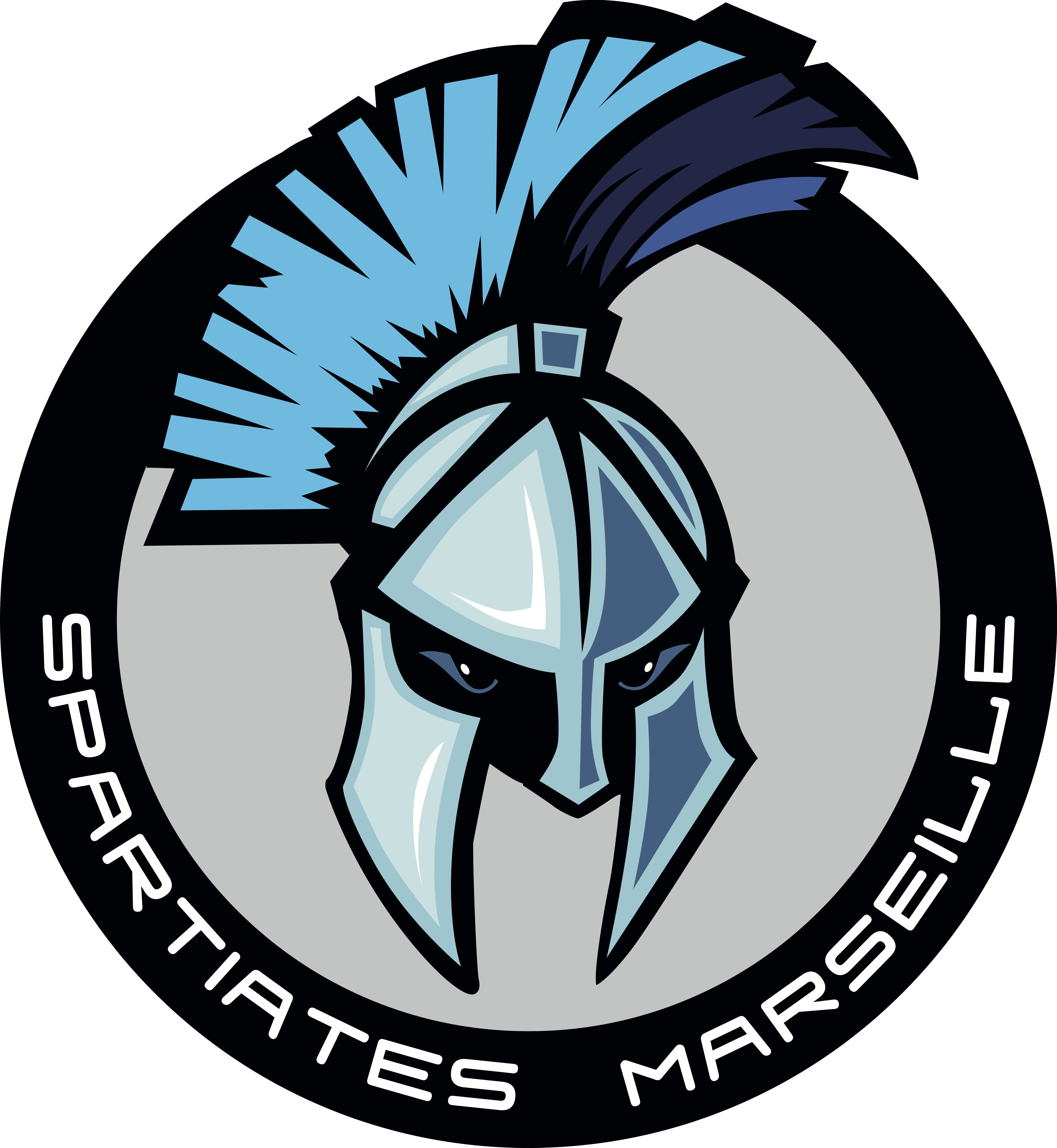 TOURNOIS DES SPARTIATES
INSCRIPTION
TOURNOIS DES SPARTIATES
Stephane Gaillard				  Responsable Tournoi
06.84.49.29.94			
tournoi.mhca@gmail.com 

Axel Barnique                                       Responsable Sportif 
06.20.94.98.99
axel.barnique@mhca.fr 

Jessye Austen                                      Responsable Administratif & Logistique (U7)
06.01.18.63.68
Sylvie Marino
06.41.70.35.96

Sophie Bellumore                                Responsable Administratif & Logistique (U9)
06.03.84.94.12
Odile Malet
06.81.30.73.95
Roxanne Cecile                                   
06.09.89.40.61

Sophie Chouvet                                   Responsables Administratif & Logistique (U11)
06.64.44.69.69
Armelle Gueneux
06.38.28.84.96

Marjorie Lebran                                    Responsable Administratif & Logistique (U13)
06.03.07.70.43
Alain Stevanovitch
06.63.06.91.07
Jean-Noel Lebran
06.03.07.70.43
CONTACTS
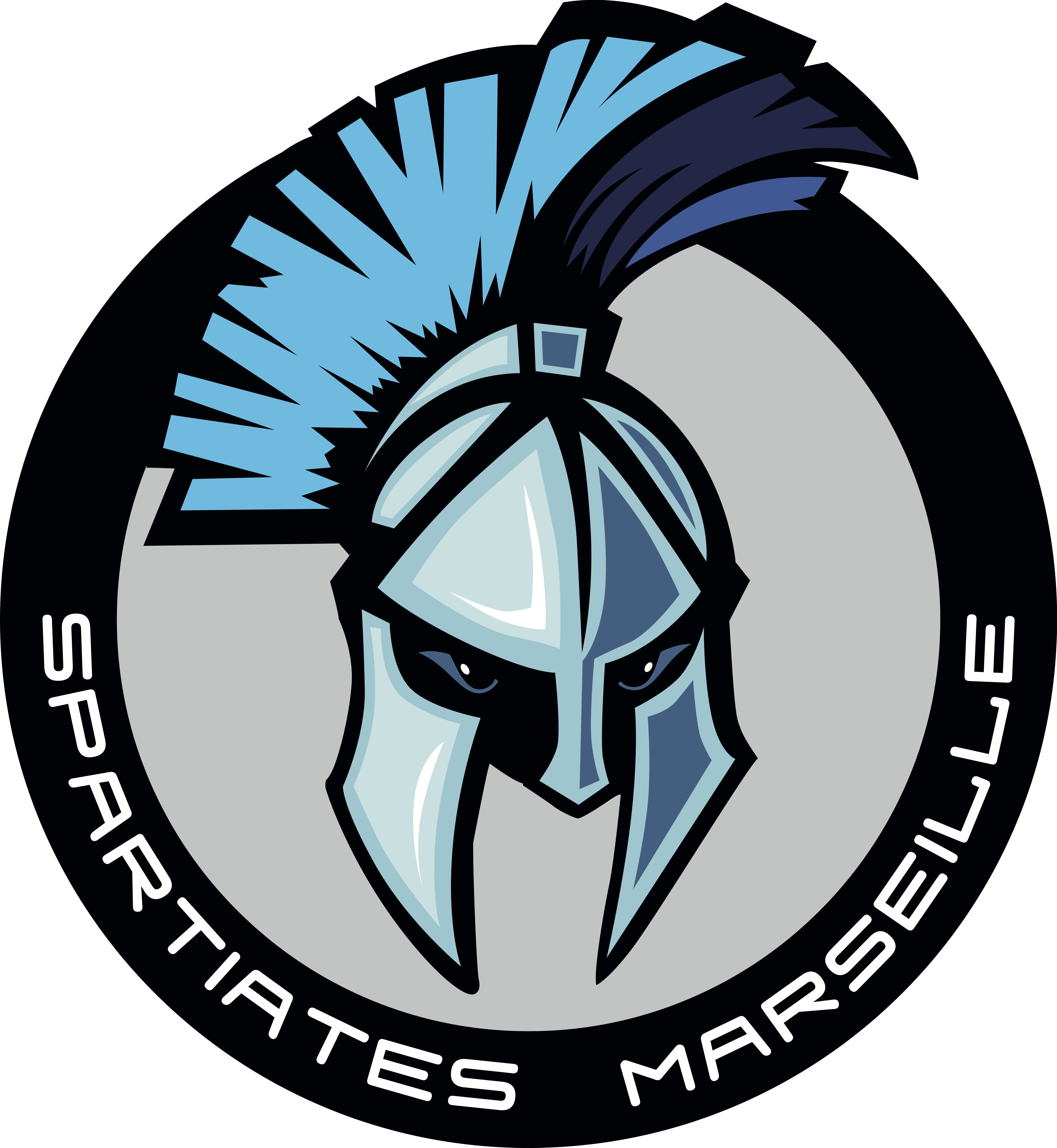